“Постава і здоров’я”
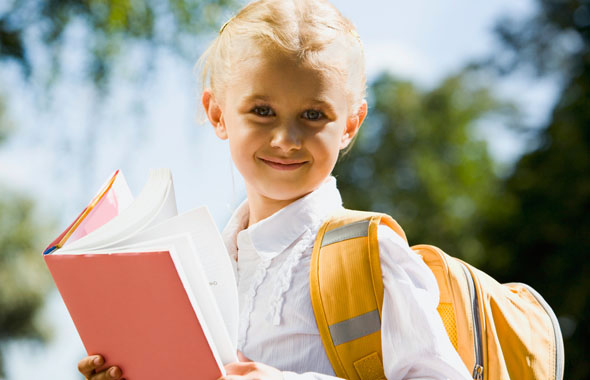 Постава і здоров’я
Це – хлопчик Нехворійко,
     Йому цікаво знати,
     Як зберегти здоров’я,
     Струнким і сильним стати.

     Послухайте, малята, 
     Лікаря поради,
     Стрічайте день здоровими
     Весело і радо!
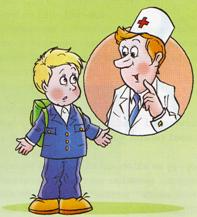 Любі хлопчики й дівчатка!Я – відомий лікар  Пілюлькін. Дуже радий новій зустрічі з вами. Сьогодні я хочу розповісти вам про правильну поставу та її значення для здоров’я. Адже людина росте від народження і до 20-25 років. А от якою вона виросте – здоровою чи хворою? Від чого це залежить?Ще в давнину лікарі  говорили, що наш хребет – дзеркало здоров’я.  То як справи з  вашим дзеркалом?
Які причини порушення постави?
1. Перенесення важких предметів.



2. Неправильна поза під час сидіння за партою, столом.


з. Тривале сидіння перед комп’ютером, телевізором.
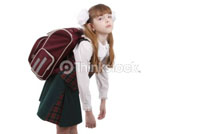 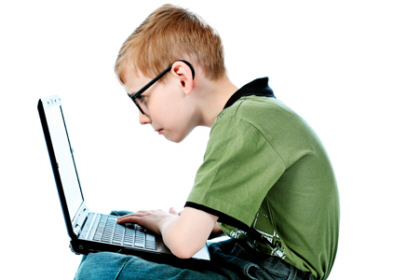 Які наслідки порушення постави?
Порушується робота серця,  ускладнюється кровообіг;
порушується процес дихання і травлення;
з’являється головний біль та болі в спині;
людина швидко втомлюється, 
     стає неуважною;
  з’являються хронічні хвороби.
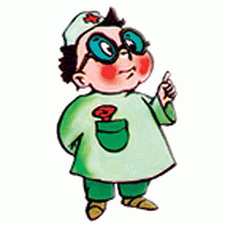 Лікарю Пілюлькін! Що ж робити?
Не  хочу хворіти!!!
Хочу вирости здоровою!
Подивимось, малятка,          як стати здоров’ятком.
Слідкуй за ранцем на спині,  

і  як сидиш  ти  на  стільці, 

щоб місце для занять  - зручне, 

а  ліжко  не було   м ‘яке.
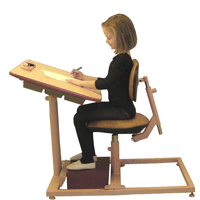 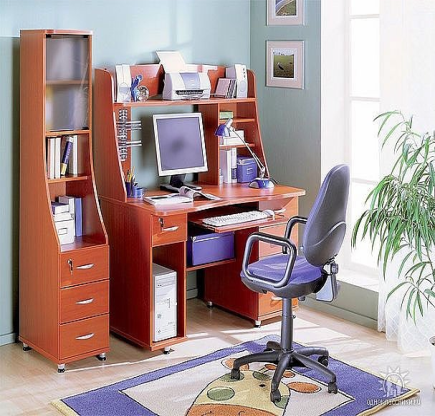 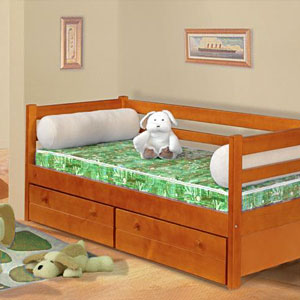 Треба   бігати, стрибати,   м’яч  у  сітку  закидати,    Нахилятись  і пірнати,  спину  рівненько  тримати.
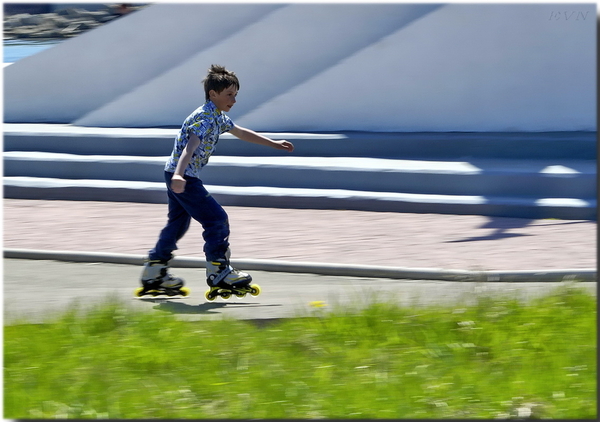 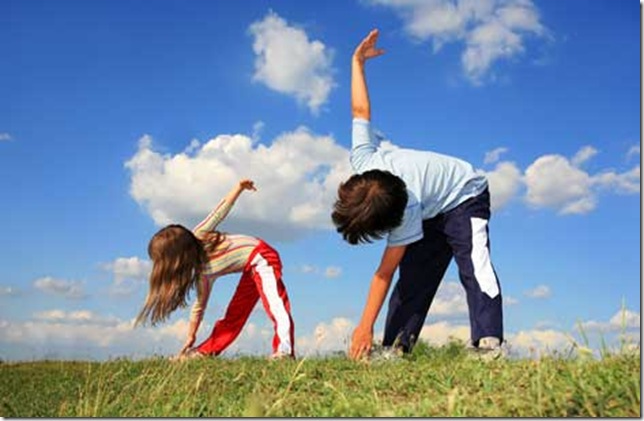 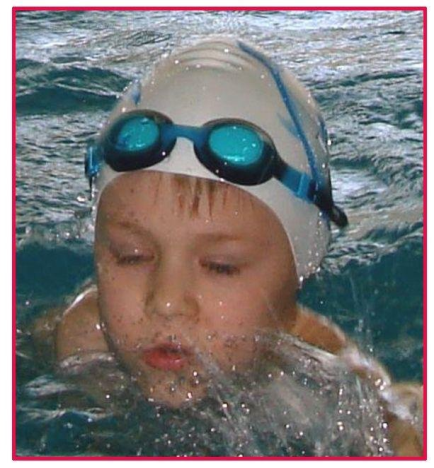 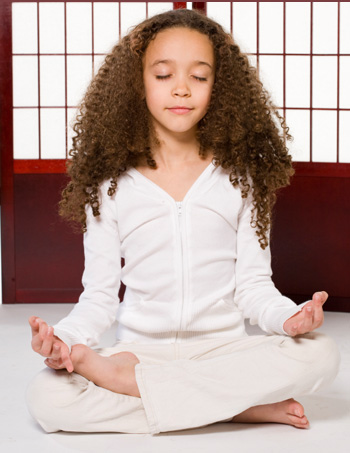 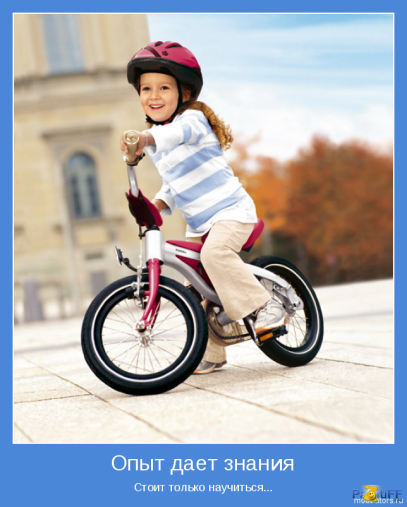 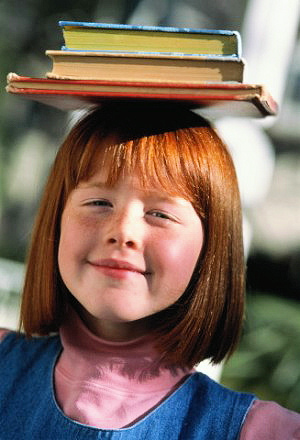 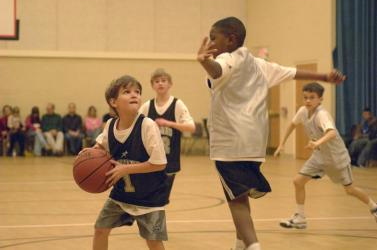 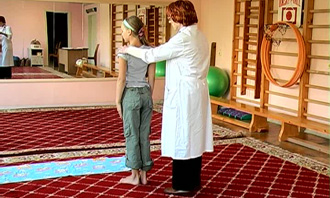 Вранці по порядку  виходимо на зарядку!
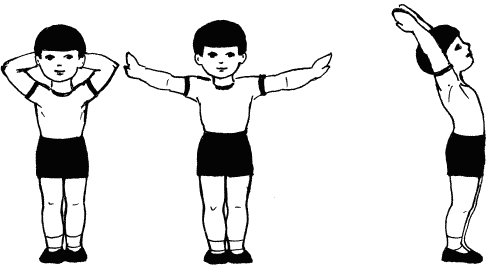 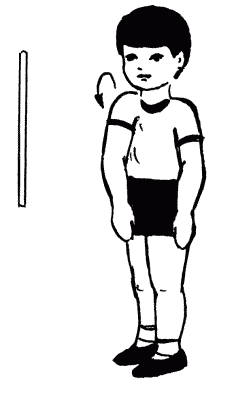 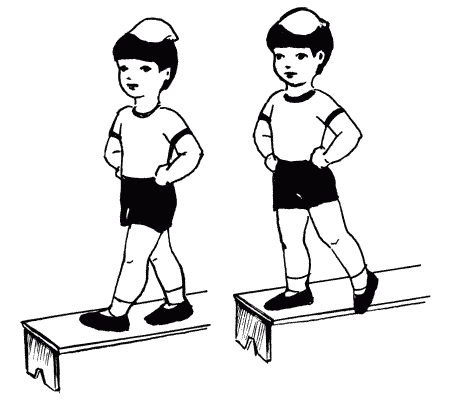 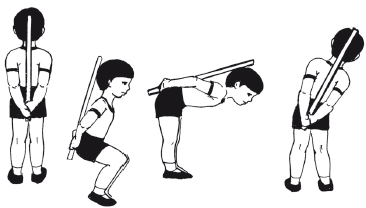 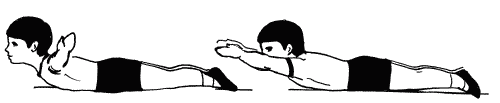 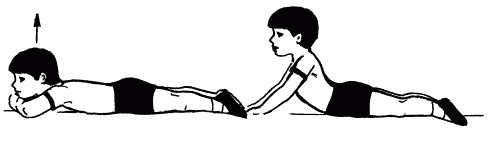 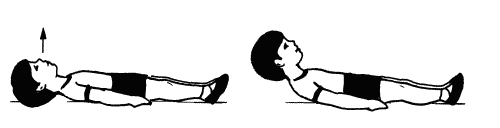 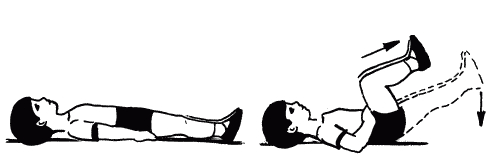 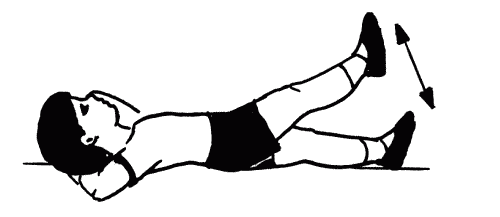 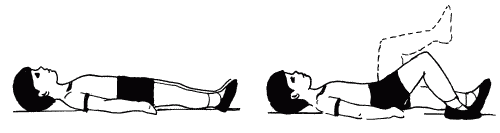 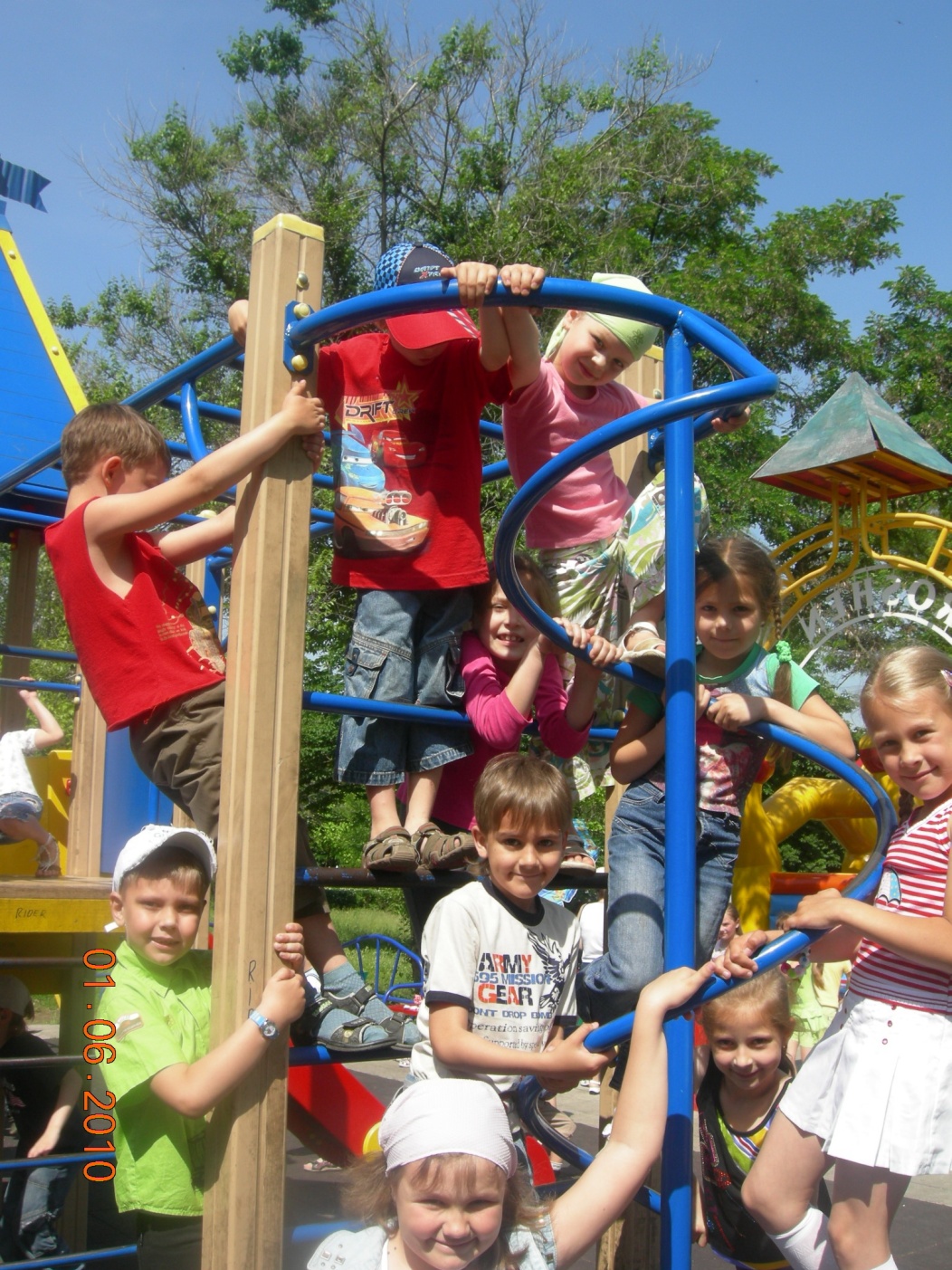 Про своє здоров’я дбай,Здоровим, сильним виростай!